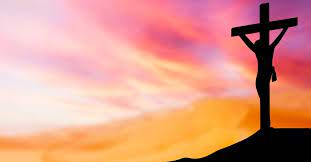 你是我永远的救主
You Alone Are My Savior
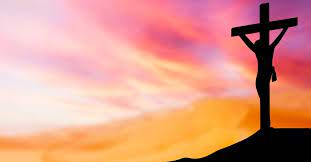 我看见祂 钉痕的手
我看见祂 血为我流 背着十架 
步履蹒跚 向各各他行走
I saw his nailed hands, 
shed his blood for me, carrying the Cross 
He stumbled along the road to Calvary
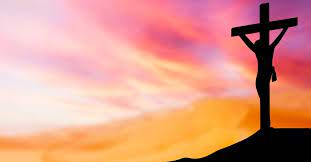 为了赎我 祂无怨尤
为了救我 祂来蒙羞 讥笑辱骂 
赤身露体 祂默默承受
To redeem me He did not complain
to save me, He bore disgrace, ridicules, 
curses and nakeness, He suffered in silence
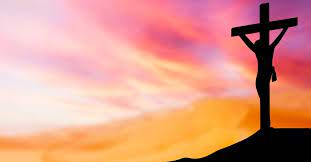 祂是我的主  为我钉在十架上
我的罪孽过犯  祂全为我担当
He is my Lord nailed on the cross for me 
my sins and transgressions, 
He bore them all
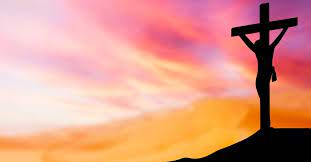 祂是我的主 为我钉在十架上
祂甘愿舍命 是神所预备的羔羊
He is my Lord, nailed on the cross for me
Willing to lay down His life  
to be the Lamb as God’s call
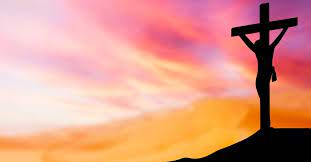 我看见祂 钉痕的手
我看见祂 血为我流 背着十架 
步履蹒跚 向各各他行走
I saw his nailed hands, 
shed his blood for me, carrying the Cross 
He stumbled along the road to Calvary
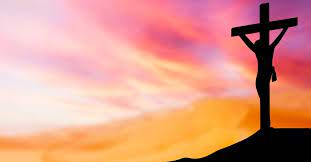 为了赎我 祂无怨尤
为了救我 祂来蒙羞 讥笑辱骂 
赤身露体 祂默默承受
To redeem me He did not complain
to save me, He bore disgrace, ridicules, 
curses and nakeness, He suffered in silence
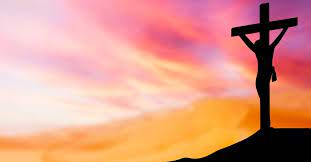 祂是我的主  为我钉在十架上
我的罪孽过犯  祂全为我担当
He is my Lord nailed on the cross for me 
my sins and transgressions, 
He bore them all
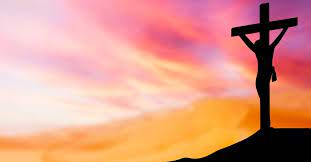 祂是我的主 为我钉在十架上
祂甘愿舍命 是神所预备的羔羊
He is my Lord, nailed on the cross for me
Willing to lay down His life  
to be the Lamb as God’s call
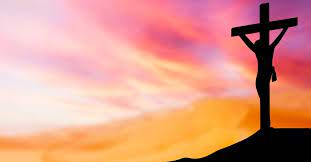 祢是我的主  为我钉在十架上
我的罪孽过犯  祢全为我担当
You are my Lord nailed on the cross for me 
my sins and transgressions, 
He bore them all
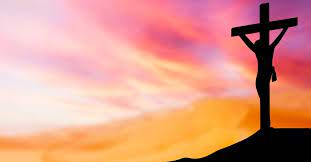 祢是我的主 为我钉在十架上
我甘愿顺服 因祢是永远的救主
You are my Lord, nailed on the cross for me
I’ll obey you all my life  
For You alone are my savior